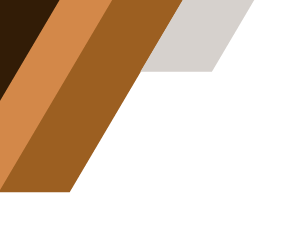 DEPLOYMENT
Packing List
CLOTHING
FOOD, WATER, MEDICAL
Swimsuit for hotel days or group shower
Pocket snacks (e.g., energy gels, trail mix, hard candy, protein bars, nuts)
Time-off clothes x 1-2 days (e.g., jeans, 
shorts, t-shirts, socks, shoes)
Insect repellent
PT Gear x 2 sets, shoes
Black canteen/Camelbak – EMPTY – fill after clearing airport security
Prescription medicine (30 day supply)
SLEEPING
Pain relievers (e.g., aspirin, Tylenol)
Eye mask for day sleeping
Laxative/Stool softener
Earplugs
Antidiarrheal
CARRY WITH YOU
Sleeping pad
Antihistamines
Sleeping bag (unless you know that
bedding will be provided)
Military ID (CAC), driver's license, dog tags, passport
Prescription eyeglasses, extra
contact lenses
Challenge coin
Sleeping clothes
Packable pillow
Federal travel credit card and/or
personal credit card
UNIFORM
Uniform components (1 set) + 
undergarments for 3 days
PHS Ballcap
Web belt/buckle
Cell phone and charger, car charger
Dog Tags
Copy of professional license, certifications
and BLS card
INTERNATIONAL
Small boot polish kit
ODU Trousers x2
Passport – personal or government (leave photocopies with Emergency Contact
Team roster
Watch (black)
Itinerary and flight information, e-ticket
PHS Uniform T-shirts
Electric current adapter
30 days of prescription medications
Boot Socks
Culturally appropriate clothing
1 qt Ziploc with travel size essential
toiletries/shave kit
Copy of immunization record
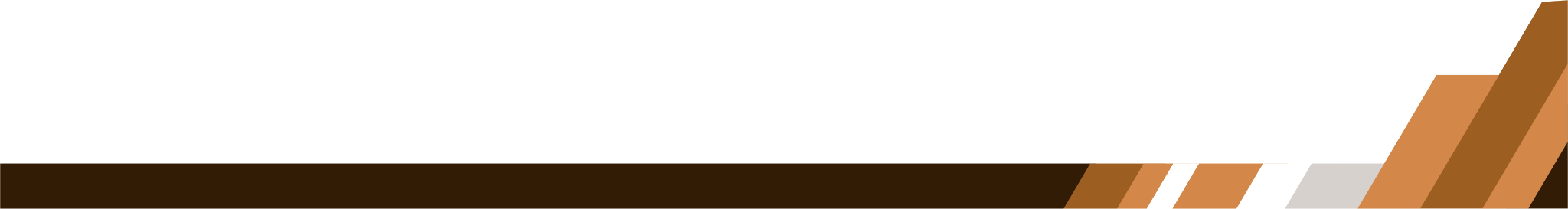